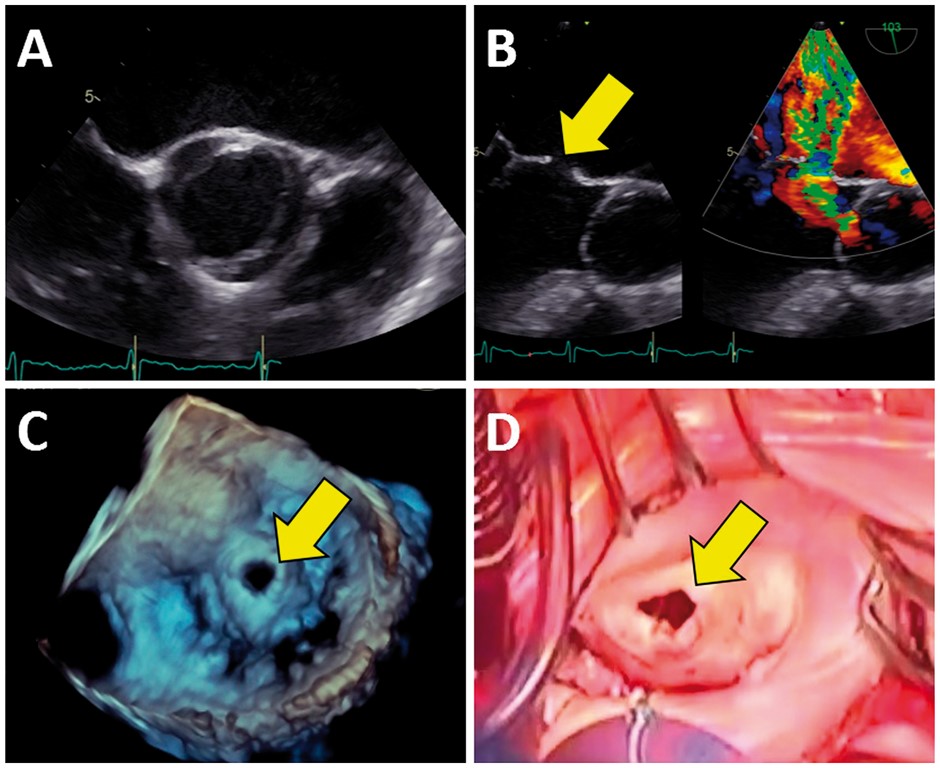 Eur Heart J Cardiovasc Imaging, Volume 18, Issue 6, June 2017, Page 680, https://doi.org/10.1093/ehjci/jex018
The content of this slide may be subject to copyright: please see the slide notes for details.
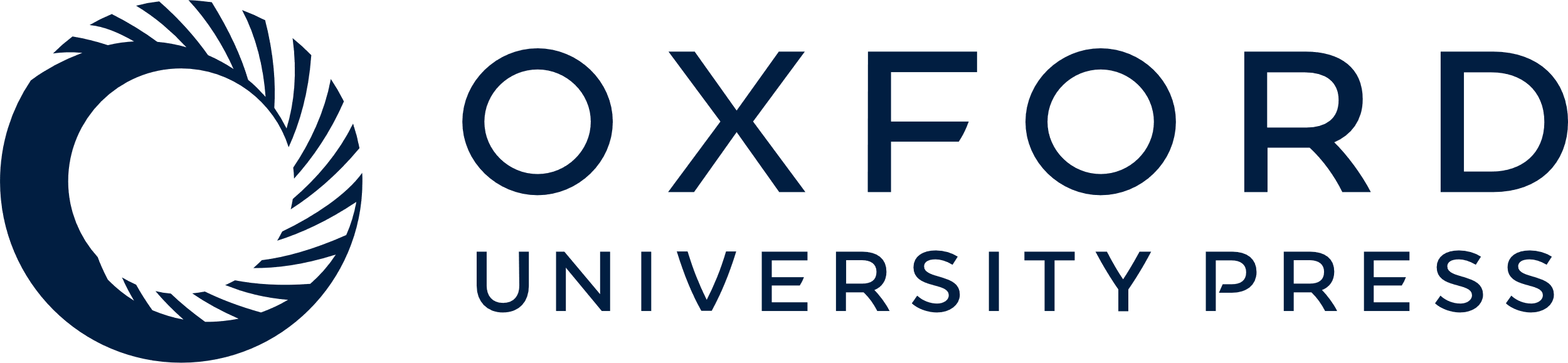 [Speaker Notes: Unless provided in the caption above, the following copyright applies to the content of this slide:  Published on behalf of the European Society of Cardiology. All rights reserved. © The Author 2017. For permissions, please email: journals.permissions@oup.com.]